LECCIÓN 6
SABIDURIA PARA
FE  EN  ACCIÓN
LECCIÓN DE REPASO
Venciendo los Prejuicios
DOMINGO
LUNES
MARTES
MIERCOLES
JUEVES
SABIAS ENSEÑANZAS CON COMPASIÓN
DISCERNIMIENTO E IMPARCIALIDAD
TENIENDO UNA CONDUCTA REAL
UN PROBLEMA DE ACTITUD
FORMANDO MEJORES HÁBITOS
LECCIÓN 6
SABIDURIA PARA
FE  EN  ACCIÓN
FE Y EJEMPLO
DOMINGO
a. ¿Por qué es absolutamente esencial vivir en plena armonía con la fe que profesamos? 
1 Corintios 4:9; 1 Juan 5:3; Santiago 2:14.
VIGILADOS POR EL CIELO Y LA TIERRA
LUNES
a. ¿Qué ejemplo da Santiago para ilustrar la hipocresía de las palabras vacías sin acción? Santiago 2:15–17.
LUNES
b. ¿Qué significa realmente creer genuinamente en Cristo? 
Santiago 2:18; Mateo 6:24.
MARTES
APRENDIENDO DE ABRAHÁN
a. ¿De qué terrible condición espiritual se nos advierte solemnemente? Santiago 2:19.
MARTES
b. ¿Cómo podemos ser motivados por el ejemplo de Abrahán? Romanos 4:1–3; Santiago 2:20–22.
PALABRAS DE ÁNIMO
MIERCOLES
a. Explica cómo el modelo de vida de Abrahán debe reflejarse en nuestras
propias vidas como creyentes en Cristo. Génesis 26:5; Santiago 2:23, 24.
MIERCOLES
b. ¿Cómo puede animar hoy a todos los que son testigos ante los paganos
el hecho de que se cite a Rahab, la ramera, como a quien Dios justificó?
Santiago 2:25; Hebreos 11:31.
CLAVES PARA LA VICTORIA
JUEVES
Explica cómo podemos obtener la victoria mediante Cristo. 
Santiago 2:26; 2 Pedro 1:3, 4.
MINUTOS
MISIONEROS
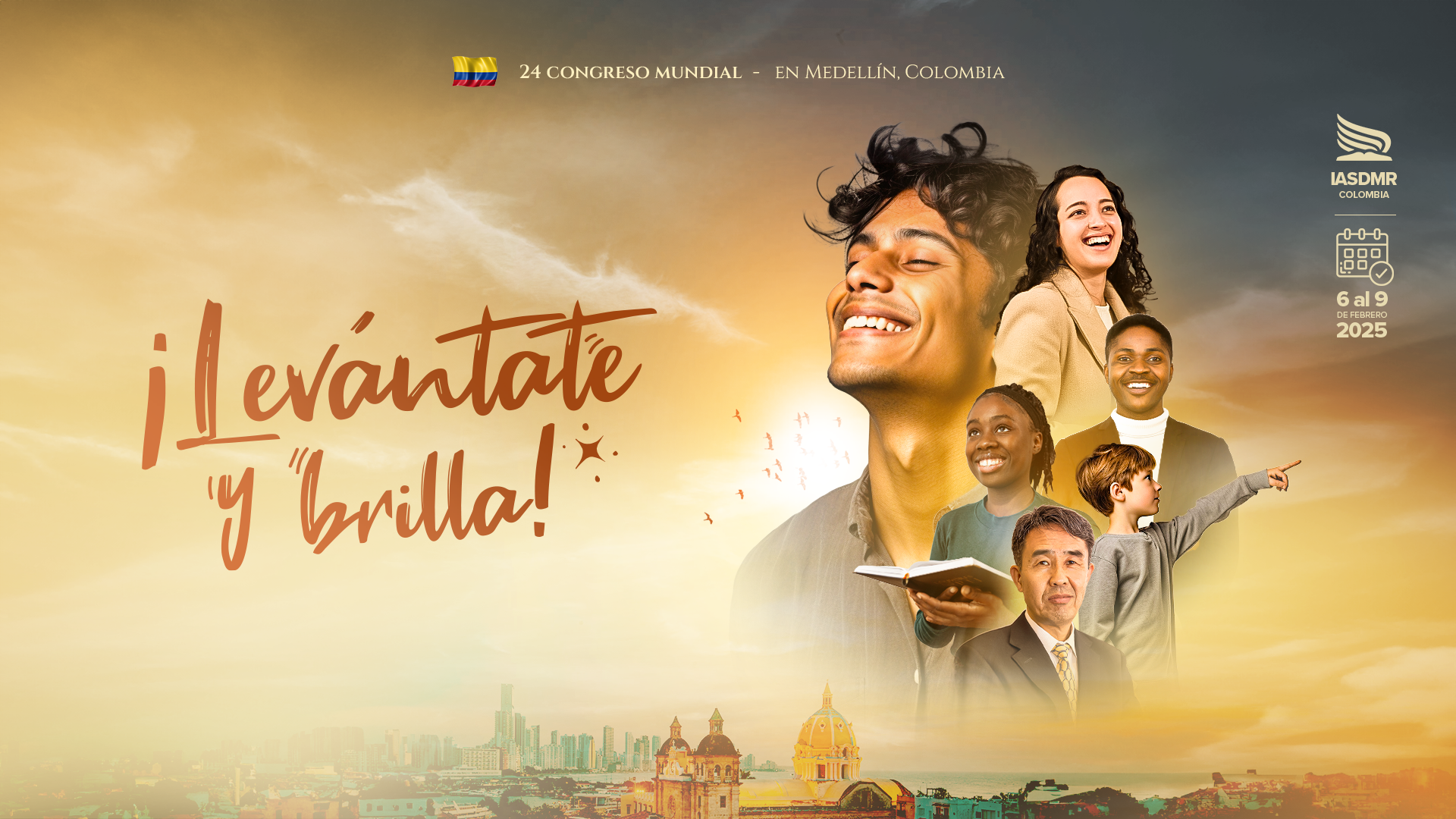 Congreso Mundial CG 2025
CLIC AQUI
Encuentro Mundial de Jóvenes
COLOMBIANOS
EXTRANJEROS
[Speaker Notes: El encuentro Mundial de Jóvenes ASDMR será en Medellín durante y después del Congreso Levántate y Brilla en Febrero 6-10 de 2025.El lunes 10 de Febrero de 2025 tendremos una salida recreativa a un municipio cercano a Medellín, donde visitaremos la majestuosa Piedra del Peñol, en Guatapé Antioquia.¡Será una experiencia inolvidable!Costo: $28 dólares ó $100.000 COP.. Esto cubre, transporte, alimentación y entrada a la Piedra del Peñol, recuerdos…¡¡¡Será único, no te lo puedes perder!!!Inscríbase aquíExtranjeros: www.epagosreforma.com/#jovenesasdmrNacionales: www.joven.epagosreforma.com]
TIENDA VIRTUAL
[Speaker Notes: Link para visitar la tienda virtual: https://shop.epagosreforma.com/]
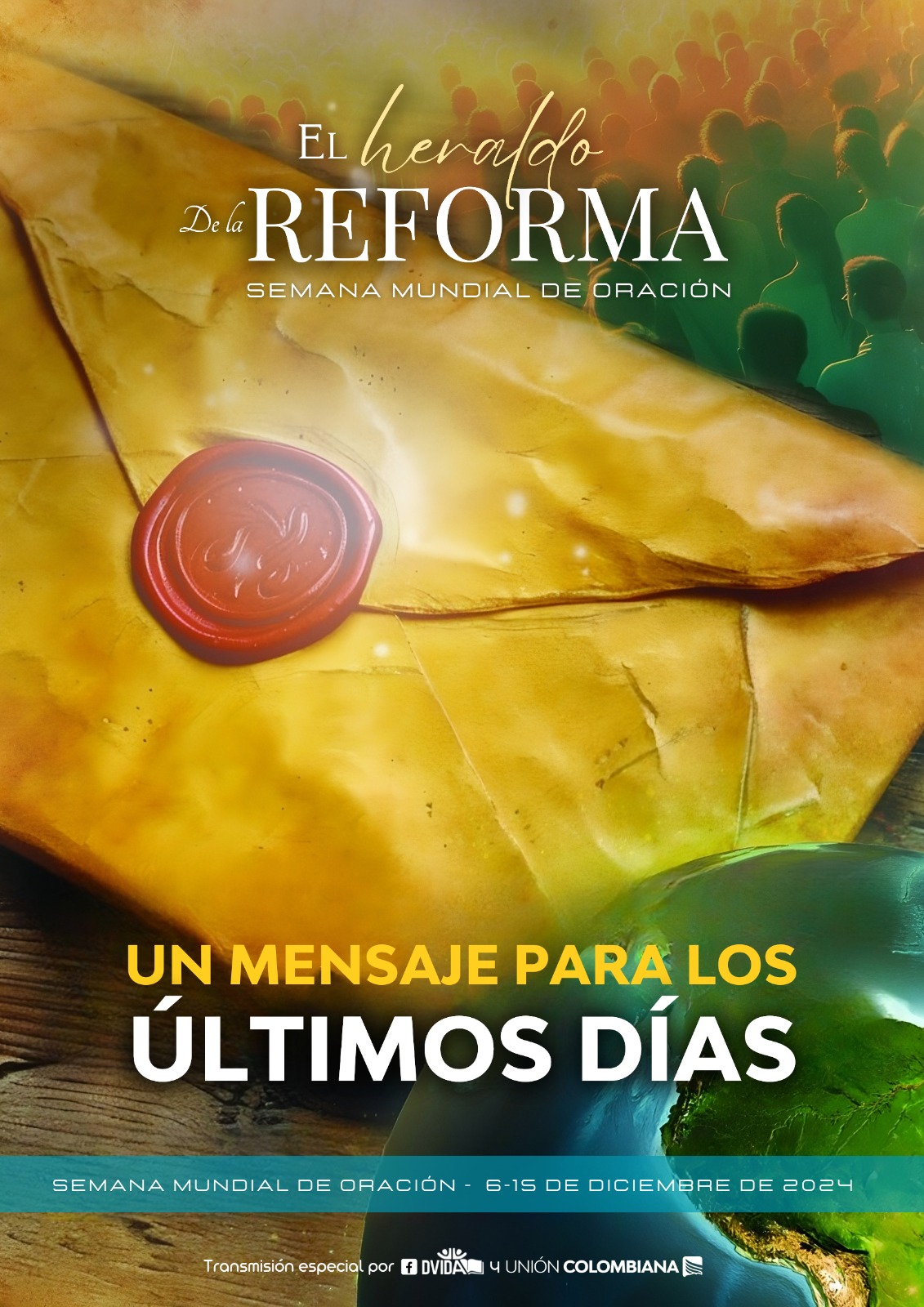 Semana de Oración
6-15 de Diciembre de 2024
Descargar PDF:www.reformacolombia.org